ZAKONODAVNI I INSTITUCIONALNI OKVIR
 SISTEMA JAVNIH NABAVKI U BIH I EU


Sarajevo, Mart 2023.
                                                                
                                                          Mr.sci. Naida Ajanović
                            ovlašteni predavač iz oblasti javnih nabavki
                                                      naida.ajanovic@gmail.com
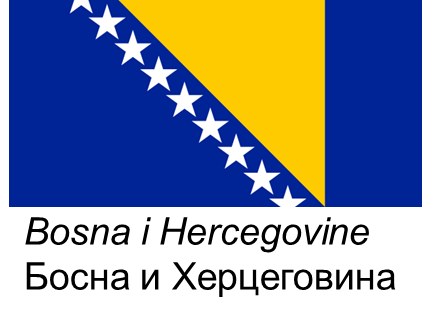 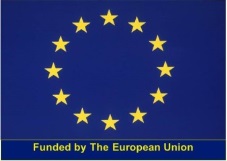 1
Historija ugovora EU
Pariški ugovor

Nastao kada je francuski ministar vanjskih poslova Robert Schuman, 1950. godine, predložio integraciju industrija ugljena i čelika Zapadne Europe, njegove su ideje sljedeće godine ugrađene u Pariški ugovor, te je rođena prethodnica EU-a.

Europska zajednica za ugljen i čelik. 

EU je od tada redovno ažurirala i proširivala ugovore radi osiguranja učinkovite politike i odlučivanja. 

Pariški ugovor kojim je utemeljena Europska zajednica za ugljen i čelik, potpisan je u Parizu 18.04.1951. godine, a stupio na snagu 1952. godine, a prestao je sa važenjem 2002. godine.
2
[Speaker Notes: Historija ugovora EU]
Rimski ugovori

Rimski ugovori, kojima su osnovane Europska ekonomska zajednica (EEZ) i Europska zajednica za atomsku energiju (Euratom), potpisani su u Rimu 25.03.1957. godine i stupili su na snagu 1958. godine

Jedinstveni europski akt (JEA)

Jedinstveni europski akt (JEA) potpisan je u februaru 1986. godine i stupio na snagu 1987. godine. Njime je izmijenjen Ugovor o EEZ-u i otvoren put ostvarenju jedinstvenog tržišta.
3
Maastrichtski ugovor

Maastrichtski ugovor – Ugovor o Europskoj uniji- potpisan je u Maastrichtu 07.02.1992. godine i stupio na snagu 1993. godine. 

Njime je osnovana Europska unija, Parlament je dobio veće ovlasti u postupku donošenja odluka i dodana su nova područja za saradnju.
4
Amsterdamski ugovor

Amsterdamski ugovor je potpisan 2.10.1997. godine, stupio na snagu 1999. godfine. Njime su izmijenjeni prethodni ugovori.

Ugovor iz Nice

Ugovor iz Nice je potpisan 26.02.2001. godine, stupio na snagu 2003. godine. Njime je reorganizovan instuticionalni sastav EU-a da se očuva učinkovitost nakon novog vala proširenja 2004. godine
5
Lisabonski ugovor


Lisabonski ugovor je potpisan 13.12.2007. godine stupio na snagu 2009. godine. Njime su pojednostavljene metode rada i pravila glasanja, stvorena je institucija predsjednika europskog vijeća i uvedene su nove strukture kako bi EU postala snažniji čimbenik na globalnoj razini.
6
ZAKONODAVNI I INSTITUCIONALNI
OKVIR EVROPSKE UNIJE
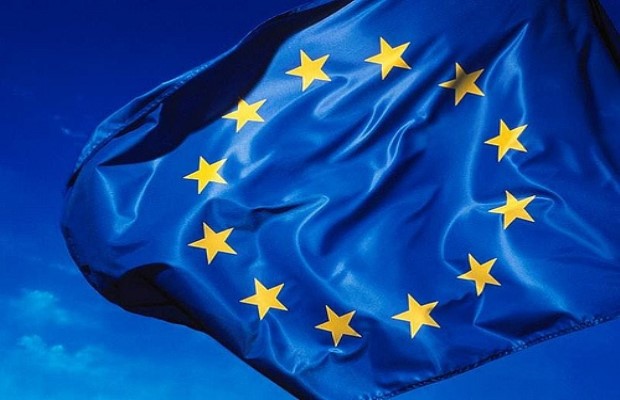 7
EUROPSKA UNIJA
Evropska unija je sui generis („sama po sebi“) tvorevina sa suverenim ovlaštenjima, pravnim subjektivitetom i posebnim pravnim poretkom koji obavezuje države članice, a samim tim i njihove građane u granicama nadležnosti EU.

Države članice EU ostaju nezavisne, suverene nacije, ali ujedinjuju svoj suverenitet i tako postižu veću kolektivnu snagu i uticaj na svjetskoj sceni.

Ujedinjavanje suvereniteta ustvari znači da države članice prenose neke od svojih nadležnosti za donošenje odluka na zajedničke institucije EU, kako bi se odluke o specifičnim pitanjima mogle donosti demokratski na evropskom nivou.
8
TEMELJNE VRIJEDNOSTI EU
Članom 2. Ugovora o EU propisano je:
„Unija se temelji na vrijednostima poštovanja ljudskog dostojanstva, slobode, demokratije, jednakosti, vladavine prava i poštovanja ljudskih prava, uključivši i prava pripadnika manjina.
Te su vrijednosti zajedničke državama članica u društvu u kojem preovladavaju pluralizam, nediskriminacija, tolerancija, pravda, solidarnost i jednakost žena i muškaraca.“
9
CILJEVI UNIJE
Članom 3. Ugovora o EU propisani su ciljevi.
Osnovni ciljevi Unije su promicanje mira, njenih vrijednosti i dobrobiti njenih naroda.

Unija svojim građanima nudi područje sloboda i to:
slobodnog kretanja ljudi, roba, usluga i kapitala.

Unija uspostavlja unutarnje tržište i uspostavlja ekonomsku i monetarnu uniju čiju valutu čini euro.
10
INSTITUCIONALNI OKVIR EU
Član 13. Ugovora o evropskoj uniji

● Europski parlament (glas naroda)
● Europsko vijeće (osmišljavanje strategije)
● Vijeće evropske unije (glas država članica)
● Europska komisija (promicanje zajedničkog interesa)
● Sud Europske unije (osiguranje provedbe prava EU-a)
● Europska centralna banka (osiguravanje stabilnosti cijena/ valute)
● Europski revizorski sud (pomoć u unapređenju financijskog upravljanja EU)
11
U kreiranju zakonodavstva na nivou EU ključne su 3 institucije:
Evropska komisija, koja je izvršno tijelo predlaže nove propise i nakon toga Evropski parlament (kojeg čine predstavnici građana) i Vijeće EU (koje čine ministri nacionalnih vlada), kao zakonodavna tijela ih donose.
Nakon toga Evropska komisija provodi odluke Evropskog parlamenta i Vijeća EU.
Evropska komisija zajedno sa Sudom EU osigurava pravilnu primjenu prava EU u svim državama članicama
12
SUD EVROPSKE UNIJE
Sud EU nadležan je za
● Tumačenje pravo (prethodne odluke)
Nacionalni sudovi se mogu obraćati Sudu EU za pravilno tumačenje usklađenosti nacionalnog zakona ili prakse sa pravom EU; 
● Provedbu prava ( postupci zbog povrede)
Evropska Komisija ili bilo koja druga članica EU mogu pokrenuti postupak protiv neke nacionalne vlade ako ne djeluje u skladu sa pravom EU (kao rezultat mogu se javiti mjere za ispravku greške ili pokretanje postupka za novčanu kaznu)
(U oblasti javnih nabavki najveći su zahtjevi upućeni prema Sudu za tumačenje i provedbu prava)
13
●  Poništenje pravnih akata EU(postupci za poništenje)
Ukoliko se smatra da se nekim aktom EU krše ugovori o EU ili temeljna prava, vlada države članice EU, Vijeće EU, Evropska komisija ili nekada i sam Evropski Parlament od Suda mogu tražiti poništenje tog akta.
Čak i fizička lica mogu tražiti od Suda poništenje akata EU, a koji se direktno odnose na njih.

 ● Osiguranje djelovanja EU (tužbe zbog propusta)
Parlament, Vijeće i Komisija dužni su donositi odluke po određenim pitanjima u okviru svoje nadležnosti. Ako to ne učine, vlade država članica EU, druge institucije EU (uz ispunjenje propisanih uslova) pojedinci ili preduzeća mogu se obratiti Sudu.
14
● Kažnjavanje institucija EU

(postupci za naknadu štete)
Svaki pojedinac ili preduzeće koji su oštećeni zbog djelovanja EU ili pojedinaca koji rade u institucijama  EU, odnosno zbog propusta činjenja, mogu pokrenuti postupak protiv njih pred Sudom.
15
POJAM ACQUIS COMMUNAUTAIRE
Ukupno pravno nasljeđe koje obuhvata:                 
PRIMARNO PRAVO - sadržaj, načela i političke ciljeve osnivačkih ugovora,
SEKUNDARNO PRAVO – zakonodavstvo koje donose institucije EU
MEĐUNARODNI UGOVORI - međunarodno običajno pravo-ugovori koje je Unija sklopila i ugovori između država članica u području djelovanja Unije
PRAKSA SUDA PRAVDE EVROPSKIH ZAJEDNICA -pravo usvojeno primjenom osnivačkih ugovora i presuda Suda pravde Europske unije, (čini izvor prava)
deklaracije i rezolucije,
mjere koje se odnose na zajedničku vanjsku i sigurnosnu politiku, 
mjere koje se odnose na pravosuđe i unutrašnje poslove (dakle, svaka druga obaveza preuzeta od država članica u okviru aktivnosti EU)
16
Sve prednje navedeno znači  da Acquis je najznačajniji pravni i politički princip evropskih integracija.
To je skup prava, obaveza i predanosti Zajednici, tj. sve što je EU ostvarila do danas u pravnom i političkom smislu
Praksa Suda Acquis stavlja u rang ustavnog principa

Svaka zemlja koja podnosi zahtjev za članstvo Evropskoj Uniji mora biti spremna da prihvati Acquis i mora biti sposobna da ga provede u potpunosti
17
IZVORI PRAVA EVROPSKE UNIJE
Izvori prava EU se dijele na :

PRIMARNO PRAVO:
Osnivački ugovori (njihove izmjene i protokoli)
Povelje o osnovnim pravima EU

SEKUNDARNO PRAVO
 -Uredbe
-Direktive
-Odluke 
-Preporuke 
-Mišljenja
18
NADLEŽNOSTI
● ISKLJUČIVA NADLEŽNOST Evropske unije- član 3. 	Ugovora o  funkcioniranju EU (carinska unija, 	konkurencija, itd.)
  ● PODIJELJENA NADLEŽNOST između EU i država 	članica čl.  	4. Ugovora o funkcioniranju EU - države 	članice mogu 	djelovati samo ako je EU odlučila da 	neće djelovati (npr. 	javne nabavke, poljoprivreda i 	ribarstvo, itd.)
  ● Nadležnost EU za podupiranje, koordiniranje i  dopunjavanje djelovanja država članica čl. 6. Ugovora 	o funkcioniranju EU - u tim područjima EU ne može donositi pravno obvezujuće akte kojima se zahtijeva 	da 	države 	članice usklade svoje zakone i propise 	(kultura,	turizam, itd.)
19
SEKUNDARNO PRAVO
Skup pravnih akata koje donose institucije Evropske unije na osnovu Ugovora

PRAVNO OBAVEZUJUĆI
Uredbe 
Direktive
Odluke

PRAVNO NEOBAVEZUJUĆI
Preporuke
Mišljenja
20
UREDBE
●  Član 288. stav (2) Ugovora o funkcioniranju EU kaže:
      -Uredba ima opću primjenu.Obvezujuća je u cijelosti i 	neposredno se primjenjuje u svim državama članicama
	-Stupanjem na snagu postaje dio pravnog poretka država 	članica  bez potrebe za njenim preuzimanjem u nacionalno 	pravo
     	-Adresati (pravne i fizičke osobe, države članice i institucije 	Unije) je moraju u potpunosti poštovati
	-Osigurati jedinstvena primjena prava Evropske unije u 	svim državama članicama
Uredba je pravni akt koji je obvezujući i izravno se primjenjuje u svim državama članicama. Ne mora se prenijeti u nacionalno pravo država članica, ali ponekad je potrebno izmijeniti nacionalno zakonodavstvo da se izbjegnu proturječnosti s uredbom;
21
DIREKTIVE
● Član 288. stav  (3) Ugovora o funkcioniranju EU 
- direktiva je pravni akt koji obvezuje države članice ili skupinu država članica da ostvare određeni cilj. Direktive se u pravilu moraju prenijeti u nacionalno zakonodavstvo da bi bile primjenjive.U direktivi se navodi cilj koji treba ostvariti s tim da svaka država članica mora zasebno odlučiti kako će ga ostvariti;
	- U pogledu rezultata koji se moraju postići, direktive su 	obavezujuće za svaku državu članicu kojoj su upućene,  a 	odabir oblika i metoda postizanja tog rezultata prepušten je 	nacionalnim tijelima.
	- Adresati: država/e članice moraju donijeti nacionalni                                    propis kojim preuzimaju direktivu u zadatom roku
	-Države članice prilikom implementacije direktive moraju 	odabrati oblik i sredstva koja najbolje osiguravaju „puno 	dejstvo“  direktive 
Ovi pravno obavezujući akti jako su bitni u oblasti javnih nabavki.
22
ODLUKE
●Član 288. stav  (4) Ugovora o funkcioniranju EU 

Odluka u cjelosti obavezuje.
U odluci se posebno navodi 	kome je upućena i obavezuje samo one kojima je 	upućena
- Može biti upućena državama članicama, skupinama ljudi ili čak pojedincima. Ona je u cijelosti obvezujuća. Odluke služe, na primjer, za odlučivanje o predloženim spajanjima trgovačkih društava.
23
PREPORUKE I MIŠLJENJA
● Član 288. stav (5) Ugovora o funkcioniranju EU kaže da preporuke i mišljenja  „nemaju obvezujuću snagu“
-Omogućavaju institucijama Unije da izraze svoje viđenje državama 	članicama, i u određenim slučajevima pravnim i fizičkim osobama, što nije obavezujuće i ne stvara bilo kakvu pravnu obavezu adresatu
- Imaju određenu političku težinu - načelo lojalnosti
- Preporuke se moraju uzeti u obzir prilikom tumačenja 	 obavezujućih pravnih akata ako su donesene kao 	dopuna obavezujućim pravnim aktima ili ako sadrže 	upute o njihovom tumačenju u svrhu provođenja istih- Sud EU, 322/88
OSTALI PRAVNI AKTI
● Drugi akti koje koje donose organi Evropske unije, a nisu navedeni u čl. 288. UFEU su:

	- Smjernice
	- Rezolucije
	- Saopštenja
	- Akcioni programi
	- Strategije
	- Deklaracije
OPŠTA PRAVNA NAČELA
Opšta pravna načela obvezuju institucije EU i države članice
Pravo koje je suprotno opštim načelima može biti poništeno pred Sudom Evropske unije, a nacionalni sudovi moraju izuzeti nacionalno pravo iz primjene 
Neka od načela su :
Načelo supremacije prava EU;
Načelo supsidijarnosti
Načelo proporcionalnosti
Načelo zabrane diskriminacije
Načelo direktnog dejstva
NAČELA EU KOJA SE DIREKTNOODNOSE NA JAVNE NABAVKE
To su:
-Načelo zabrane diskriminacije
-Načelo jednakog tretmana
-Načelo transparentnosti 
-Načelo proporcionalnosti
27
OSNOVNE EKONOMSKE SLOBODE
U oblasti javnih nabavki najvažnije odredbe Ugovora o  funkcioniranju        EU su:

član 34. Ugovora o funkcionisanju EU - Sloboda kretanja roba 

član 56. Ugovora o funkcionisanju EU - Sloboda pružanja usluga 

član 49. Ugovora o funkcionisanju EU - Pravo poslovnog nastana
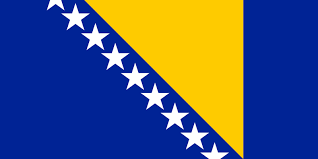 ZAKONODAVNI I INSTITUCIONALNI OKVIR SISTEMA JAVNIH NABAVKI U BOSNI I HERCEGOVINI
29
ZAŠTO JE ZA BIH POTREBNO USKLAĐIVANJE PROPISA SA EU
Bosna i Hercegovona je 15.02.2016. godine podnijela  ZAHTJEV ZA ČLANSTVO U  EU.
Podnošenje samog zahtjeva bio je dugotrajan proces koji datira od 1999. godine, kada je donešena DEKLARACIJA O ODNOSIMA BiH I EU – PROCES STABILIZACIJE I PRIDRUŽIVANJA.
2002. godine usvojena je MAPA PUTA
2003. godine – STUDIJA IZVODLJIVOSTI
2006. godine – PREGOVORI O SPORAZUMU I STABILIZACIJI
30
2008. godine – Zaključivanje privremenog sporazuma o stabilizaciji i pridruživanju
2015. godina – SPORAZUM O STABILIZACIJI I PRIDRUŽIVANJU stupio na snagu
Prednje navedeni koraci su vrlo važni za Bosnu i Hercegovinu iz razloga što je za članstvo u Evropskoj Uniji prvenstveno potrebno odgovoriti na Upitnik Evropske Komisije, koji između ostalog tretira pitanja o javnim nabavkama.
31
USTAV BiH
Ustavni osnov za uređenje jedinstvenog sistema javnih nabavki Bosne i Hercegovine naveden je u član I. tačka 4. Ustava Bosne i Hercegovine - Kretanja roba, usluga, kapitala i lica koji glasi:

“Kretanje roba, usluga, kapitala i lica - Postoji sloboda kretanja širom Bosne i Hercegovine. Bosna i Hercegovina i entiteti neće ometati punu slobodu kretanja, lica, roba, usluga i kapitala širom Bosne i Hercegovine. Nijedan entitet neće provoditi bilo kakvu kontrolu na granici između entiteta”.
32
INSTITUCIONALNI OKVIR SISTEMA JAVNIH NABAVKI U BIH
PARLAMENTARNA SKUPŠTINA BIH
VIJEĆE MINISTARA
AGENCIJA ZA JAVNE NABAVKE
URED ZA RAZMATRANJE ŽALBI
SUD BIH
33
PARLAMENTARNA SKUPŠTINA I VIJEĆE MINISTARA
PARLAMENTARNA SKUPŠTINA BiH – nadležna za donošenje zakona. Sastoji se od dva doma: Zastupnički dom i Dom naroda. Zakone moraju usvojiti oba doma u istom tekstu.
VIJEĆE MINISTARA- organ izvršne vlasti u BiH.
Predlaže zakone i druge akte. Donosi podzakonske akte iz     oblasti javnih nabavki, na prijedlog Agencije za javne nabavke.
      ● Za svoj rad odgovara Parlamentarnoj skupštini BiH.
34
AGENCIJA ZA JAVNE NABAVKE
Samostalna upravna organizacija sa statusom pravne osobe
Sjedište Agencije je u Sarajevu 
Ima 2 filijale: Mostar i Banja Luka
Zadatak Agencije je osiguranje pravilne primjene ZJN i podzakonskih akata.
Agencija ima savjetodavnu funkciju i zadatak praćenja primjene ZJN u vidu monotoringa.
Agencija predlaže donošenje podzakonskih akta Vijeću ministara
Zakoni koji su izuzeti iz tumačenja Agencije - Zakon o odbrani Bosne i Hercegovine, Zakonom o zaštiti tajnih podataka i ostalim važećim propisima koji regulišu bezbjednosne interese BiH
35
URED ZA RAZMATRANJE ŽALBI/KANCELARIJA ZA RAZMATRANJE ŽALBI
URŽ je samostalna, nezavisna institucija sa statusom pravnog lica, sa sjedištem u Sarajevu. 
URŽ ima pečat u skladu sa Zakonom  o pečatu institucija BiH. 
URŽ ima 17 članova.
Članove URŽ-a imenuje Parlamentarna skupština BiH, mandat članova URŽ-a traje 5 godina, sa mogućnošću jednog ponovnog imenovanja.
36
URED ZA RAZMATRANJE ŽALBI/KANCELARIJA ZA RAZMATRANJE ŽALBI
URŽ sa sjedištem u Sarajevu nadležna je za donošenje odluka po žalbama za vrijednosti nabavke preko 800.000,00 KM, kao i za sve nabavke institucija BiH i institucija Brčko distrikta BiH, i drugih ugovornih organa BiH i Brčko distrikta BiH.

Filijale URŽ-a u Banja Luci i Mostaru nadležne su za donošenje odluka po žalbama za vrijednosti nabavke do 800.000,00 KM. Nadležnost filijale određuje se prema entitetskom sjedištu ugovornog organa.
37
SUD BOSNE I HERCEGOVINE
Sud BiH je institucija koja pruža zaštitu strankama u postupku kako je to propisano Zakonom o javnim nabavkama.
Pravna zaštita se ogleda u:
     ● Pravna zaštita u upravnom sporu
     ● Pravna zaštita apelacijom
38
PRAVNI OKVIR
Zakon o javnim nabavkama
Podzakonski akti
   ● Pravilnici 
   ● Uputsva
   ● Odluke

Materijalni propisi
Zakon o upravnom postupku
Zakon o obligacionim odnosima
39
ZAKON O JAVNIM NABAVKAMA
Zakon o javnim nabavkama donešen 2014. godine („Službeni glasnik BiH“, broj: 39/14) ima za cilj:

● Usklađivanje domaćeg zakonodavstva sa zakonima EU;
● Otvaranje tržišta za tržišno natjecanje;
● Dobivanje najbolje vrijednosti za javni novac;
● Jednak tretman za sve subjekte na tržištu.
40
Sam zakon struktuiran je tako da ga čine 4 dijela i ukupno 125 članova.

Sastavni dio ZJN BiH čine Aneks I, koji se odnosi na listu radova na koje se primjenjuje zakon, i Aneks II, koji se odnosi na listu usluga vezanih uz postupke javne nabavke;

Podzakonske akte potrebne za primjenu ZJN BiH donosi Vijeće ministara BiH i Agencija za javne nabavke.
41
Zakon o javnim nabavkama  je temeljni zakonodavni akt BiH u vezi sa javnom nabavkom, a primjenjuju ga svi ugovorni organi na teritorji cijele Bosne i Hercegovine (državni i federalni organi i organi Brčko distrikta).
Svi pozdakonski akti iz oblasti javnih nabavki moraju biti usklađeni sa Zakonom o javnim nabavkama .
Zakonom se uređuje sistem javnih nabavki, definišu se postupci javnih nabavki i uslovi za njihovu primjenu, utvrđuju prava i obaveze svih učesnika u postupcima javnih nabavki, definiše se postupak pravne zaštite, postupak revizije i monitoringa u provođenju nabavki, kao i nadležnost svih institucija odgovornih za pravilno funkcioniranje sistema javnih nabavki.
42
OSNOVNI PRINCIPI ZJN
Član 3. ZJN (opći principi)
(1)Ugovorni organ dužan je da postupa transparentno, da se u postupku javne nabavke prema kandidatima/ponuđačima ponaša jednako i nediskriminirajuće, na način da osigura pravičnu i aktivnu konkurenciju, s ciljem najefikasnijeg korištenja javnih sredstava u vezi s predmetom nabavke i njegovom svrhom.
(2) Opći principi obavezno se primijenjuju i poštuju i u postupku pravne zaštite.
43
Iz prednje navedenog slijede principi:
44
PODZAKONSKI AKTI
PRAVILNICI 
Pravilnik o postupku direktnog sporazuma („Sl. glasnik BiH”, 90/14);
Pravilnik o postupku dodjele ugovora o uslugama iz Aneksa II. Dio B ZJN („Sl.glasnik BiH”, 66/16);
Pravilnik o uslovima i načinu korištenja e-aukcije („Sl. gl. BiH”,66/16);
Pravilnik o praćenju postupaka javnih nabavki („Sl. gl.BiH”, 72/16);
Pravilnik o uspostavljanju i radu Komisije za nabavke („Sl. glasnik BiH”,103/14); 
Pravilnik sa popisom ugovornih organa po kategorijama koja su obavezna primjenjivati ZJN („Sl. glasnik BiH”, 21/15);
45
Pravilnik o provođenju postupaka zajedničke nabavke i osnivanje centralnog nabavnog organa („Sl. glasnik BiH”, 55/15);
Pravilnik o postupku dodjele ugovora  u oblasti odbrane i sigurnosti („Sl. glasnik BiH” 60/15);
Pravilnik o obliku garancije za ozbiljnost ponude i izvršenje ugovora („Sl. glasnik BiH” 90/14);
Pravilnik o obuci službenika za javne nabakve („Sl. gl. BiH” 8/18);
Pravilnik o obuci ovlaštenih predavača („Sl. gl. BiH” 62/15);
46
UPUTSTVA
Uputsvo za pripremu modela tenderske dokumentacije i ponuda („Službeni glasnik BiH”, broj: 90/14)
	-Uputstvo o izmjeni Uputstva za pripremu modela  tenderske dokumentacije i ponuda („Službeni glasnik  BiH“,   broj: 20/15)
Uputstvo o vođenju zapisnika o otvaranju ponuda („Službeni glasnik BiH”, broj: 62/15);
Uputstvo o uslovima i načinu objavljivanja  obavještenja i dostavljanja izvještaja u postupcima JN u informacionom  sistemu „e-nabavke” („Službeni glasnik BiH”, broj: 90/14 i 53/15)
Uputstvo o objavi osnovnih elemenata ugovora i izmjena ugovora („Službeni glasnik BiH”, broj: 56/15)
47
Uputsvo o uspostavi i vođenju sistema kvalifikacije („Službeni  glasnik BiH”, broj: 96/14);

Uputstvo o uslovima i načinu na koji sektorski ugovorni organ dodjeljuje ugovore povezanom poduzeću, poslovnom partnerstvu ili sektorskom ugovornom organu koje je sastavni dio poslovnog partnerstva („Službeni  glasnik BiH”, broj: 96/14);
48
ODLUKE
Odluka o korištenju jedinstvenog rječnika javnih nabava („Službeni glasnik BiH”, 54/15);
49
ZAKONODAVNI OKVIR SISTEMA JAVNIH NABAVKI U BIH I PRAVNA STEČEVINA EU
Zakonom o JN uvedene su slijedeće Direktive EU:
- Direktiva 2004/18/EZ (usluge, robe i bazični sektor) opće nabave;
- Direktiva 2004/17/EZ (postupci nabave ugovornih tijela iz oblasti: vode energije, prometa i poštanskih usluga) sektorska direktiva:
- Direktiva 2007/66/EZ, pravni lijekovi u JN i poboljšana efikasnost zaštite prava u postupcima JN;
 -Direktiva 2009/81/EZ, nabave u sektoru obrane i sigurnosti
50
Nova direktiva iz 2014. godine je  obvezala zemlje članice da je  uvedu u svoje zakonodavstvo u naredne dvije godine, što znači da će BiH u narednom periodu morati izvršiti usklađivanje zakonodavstva sa ovim Direktivama.
Direktiva 2014/24 EU uvela je reformu u četiri oblasti: smanjiti administrativno opterećenje, kreirati kulturu integriteta, adresirati socijalne izazove i modernizovati javne uprave.
Za ovu direktivu vezana je obaveza jednostavnije i „fleksibilnije” procedure javnih nabavki, povećanje transparentnosti, olakšan pristup malim i srednjim preduzećima, nove odredbe koje se odnose na inovacije, ekološke i socijalne aspekte i u svom sadržaju ima unešenu praksu Suda EU.
51
Usklađivanje s pravnom tečevinom Evropske unije – Zakon o izmjenama i dopunama Zakona o javnim nabavkama
Preuzimaju se odredbe Direktive 2014/24/EU Evropskog parlamenta i Vijeća od 26. februara 2014. o javnim nabavkama i o stavljanju van snage: Direktive 2004/18/EZ, Direktive 2014/25/EU Evropskog parlamenta i Vijeća od 26. februara 2014. o nabavkama subjekata koji djeluju u sektoru vodoprivrede, energetskom i saobraćajnom sektoru te sektoru poštanskih usluga i stavljanju van snage Direktive 2004/17/EZ, 2014/25,
Direktive 2007/66/EZ Evropskog parlamenta i Vijeća od 11. decembra 2007. o izmjeni direktiva Vijeća 89/665/EEZ i 92/13/EEZ u vezi s poboljšanjem efikasnosti postupaka pravne zaštite koji se odnose na sklapanje ugovora o javnim nabavkama, 
Direktive 2009/81/EZ Evropskog parlamenta i Vijeća od 13. jula 2009. o usklađivanju postupaka nabavke za određene ugovore o radovima, ugovore o nabavci robe i ugovore o uslugama koje sklapaju ugovorni organi ili ugovorni organi u oblasti odbrane i sigurnosti te izmjeni direktiva 2004/17/EZ i 2004/18/EZ.
52
ZAKON O IZMJENAMA I DOPUNAMA ZAKONA O JAVNIM NABAVKAMA
Parlamentarna skupština Bosne i Hercegovine, na 31. sjednici Predstavničkog doma, održanoj 27. jula 2022. godine, i na 25. sjednici Doma naroda, održanoj 29. augusta 2022. godine, usvojila je ZAKON O IZMJENAMA I DOPUNAMA ZAKONA O JAVNIM NABAVKAMA („Službeni glasnik BIH“, broj 59/22.

Isti je stupio na snagu 10.12.2022. godine

Izmjene i dopune uvele su nove ili u cjelosti redefiniše pojedine institute javnih nabavki, s kojima, do njegovog donošenja, nije bilo susretanja u praksi primjene propisa iz oblasti javnih nabavki u Bosni i Hercegovini.
53
Članom 2. se izvršila dopuna definicija i to onih koje se zahtjevaju Direktivama EU, usklađivanje sa definicijama iz Direktive 2014/24, a odnosi se na: 

pojam ugovora o nabavi roba, 
ugovora o nabavci usluga, 
dopunjava sa pojmovima „oznaka“ zahtjevi za oznaku, životni vijek, 
pojam ponude se proširuje i u potpunosti usklađuje, 
dodaju se definicije Portal javnih nabavki i dinamički sustav kupovine.
54
ZAKON O IZMJENAMA I DOPUNAMA ZAKONA O JAVNIM NABAVKAMA
Pojmovi: 
ugovor o javnoj nabavci je ugovor sa finansijskim interesom koji se zaključuje u pisanoj formi između jednog ili više dobavljača i jednog ili više ugovornih organa
 s ciljem nabavke robe, usluga ili izvođenja radova 
ugovor o javnoj nabavci robe je ugovor čiji je predmet kupovina, lizing, najam ili kupovina na otplatu sa ili bez mogućnosti kupovine robe 
može kao sporedni predmet obuhvatati poslove postavljanja i instalacije; 
2) ugovor o javnoj nabavci usluga je ugovor čiji je predmet pružanje usluga, 
3) ugovor o javnoj nabavci radova je ugovor čiji je predmet projektovanje i izvođenje radova ili izvođenje radova koji se  odnose na jednu ili više djelatnosti utvrđenih u Aneksu I, ili radova ili izvođenje radova, bilo kojim sredstvima, koji odgovaraju zahtjevima koje je naveo ugovorni organ ili sektorski ugovorni organ.
55
Oznaka je svaki dokument, potvrda ili sertifikat kojim se potvrđuje da određeni radovi, proizvodi, usluge, procesi ili postupci zadovoljavaju određene zahtjeve;


Životni vijek podrazumijeva sve uzastopne i/ili međusobno povezane faze, uključujući
potrebno istraživanje i razvoj, proizvodnju, trgovinu i njene uslove, prevoz, korišćenje i održavanje tokom postojanja proizvoda ili radova ili pružanja usluge, od sticanja sirovina ili generisanja resursa do odlaganja, uklanjanja i završetka usluge ili upotrebe;
56
Ugovorni organ je:
1) Koji provodi postupak javne nabavke robe, usluga i/ili radova;

2) sektorski ugovorni organ koji obavlja djelatnost u oblasti vodosnabdijevanja ili energetike ili prometa ili poštanskih usluga, i koji sprovodi postupak javne nabavke robe, usluga i/ili radova;
privredni subjekat je pravno ili fizičko lice ili grupa takvih lica, koji na tržištu nude robu, usluge i/ili radove, a registrovani su za obavljanje predmetne djelatnosti, te mogu učestvovati u postupku javne nabavke kao:
1) ponuđač koji je dostavio ponudu;
2) kandidat koji je dostavio zahtjev za učešće u ograničenom, pregovaračkom postupku ili
takmičarskom dijalogu;
3) grupa kandidata/ponuđača (dva ili više kandidata/ponuđača) koji su dostavili zajednički
zahtjev za učešće ili zajedničku ponudu;
4) dobavljač kojem je nakon postupka javne nabavke dodijeljen ugovor o javnoj nabavci;
57
Tenderska dokumentacija je dokumentacija koja sadrži minimum jasnih i odgovarajućih informacija u odnosu na izabrani postupak dodjele ugovora;



POSTUPCI U JAVNIM NABAVKAMA:

otvoreni postupak je postupak u kojem svaki zainteresovani ponuđač može dostaviti ponudu;

zahtjev za učešće je pisani dokument koji privredni subjekat podnosi u prvoj fazi u ograničenom postupku, pregovaračkom postupku ili takmičarskom dijalogu;
58
pretkvalifikacija je faza postupka u kojoj ugovorni organ, na osnovu kvalifikacionih kriterijuma definisanih u tenderskoj dokumentaciji, vrši izbor kvalifikovanih kandidata koji će biti pozvani da dostave ponude u ograničenom postupku, pregovaračkom postupku ili takmičarskom dijalogu;

ograničeni postupak je postupak u kojem privredni subjekat može zahtijevati učešće i u kojem ugovorni organ nakon obavljene kvalifikacije poziva sve kvalifikovane kandidate da podnesu ponude;

pregovarački postupak je postupak u kojem ugovorni organ pregovara o uslovima ugovora s jednim ili više pozvanih ponuđača. Ovaj postupak se može sprovoditi sa ili bez prethodnog objavljivanja obavještenja o nabavci, isključivo prema uslovima utvrđenim u ovom zakonu;
59
takmičarski dijalog je postupak u kojem svaki zainteresovani privredni subjekat može zatražiti da učestvuje u postupku, pri čemu ugovorni organ sa učesnicima pozvanim u taj postupak vodi dijalog s ciljem razvijanja jednog ili više odgovarajućih rješenja koja mogu ispuniti njegove zahtjeve, i na osnovu kojih su izabrani ponuđači pozvani da podnesu ponude;

konkurs za izradu idejnog rješenja je postupak koji ugovornom organu omogućava da obezbijedi, u oblastima prostornog uređenja, urbanizma, arhitekture i građenja ili obrade podataka plan ili rješenje koje izabira konkursna komisija u postupku javnog nadmetanja sa ili bez dodjele nagrada;
60
PONUDA
Ponuda je dokument koji podnosi ponuđač, pri čemu nudi isporuku robe, pružanje usluge ili izvođenje radova
Može biti: 
prihvatljiva - koju je podnio ponuđač koji nije bio isključen u skladu sa članom 45. ovog zakona i koji ispunjava kriterijume za izbor najpovoljnije ponude, te čija je ponuda u skladu sa tehničkim specifikacijama bez da je nepravilna ili neprihvatljiva;
neprihvatljiva - čija cijena prelazi planirana, odnosno obezbijeđena novčana sredstva ugovornog organa za nabavku ili ponuda ponuđača koji ne ispunjava kriterijume za kvalifikaciju privrednog subjekta; 
nepravilna - koja nije u skladu sa tenderskom dokumentacijom ili je primljena van roka za dostavljanje ponuda ili postoje dokazi o tajnom sporazumu ili korupciji ili nije rezultat tržišne konkurencije ili je ugovorni organ utvrdio da je cijena ponude izuzetno niska;
61
alternativna ponuda je ponuda u kojoj se nude drugačije karakteristike predmeta ugovora u odnosu na one koje su navedene u tenderskoj dokumentaciji;
okvirni sporazum je sporazum između jednog ili više ugovornih organa i jednog ili više dobavljača, zaključen u pisanoj formi
ekskluzivno ili isključivo pravo je pravo na obavljanje djelatnosti iz člana 5. zakona, koje nadležni organ u Bosni i Hercegovini posebnim zakonom, drugim propisom ili odgovarajućim ugovorom dodijeli jednom ili više pravnih subjekata
Jedinstveni rječnik javne nabavke (Common Procurement Vocabulary) jeste referentna nomenklatura koja se primjenjuje u postupku javne nabavke
elektronsko sredstvo odnosi se na korištenje elektronske opreme za obradu i arhiviranje podataka koji se šalju, prenose i primaju žičanom ili radio-vezom, optičkim ili drugim elektromagnetskim sredstvima
62
pisani ili u pisanoj formi podrazumijeva svaki izraz koji se sastoji od riječi ili brojeva koji se mogu pročitati umnožiti i naknadno saopštiti, a takođe i informacije koje se prenose i arhiviraju pomoću elektronskih sredstava, pod uslovom da je sadržaj osiguran i da se potpis može identifikovati;

lot (grupa) jeste dio predmeta nabavke, nastao kao rezultat dijeljenja predmeta nabavke u posebne, srodne cjeline, koje se kao takve označavaju u tenderskoj dokumentaciji.

portal javnih nabavki je informacioni sistem koji omogućava elektronsku komunikaciju, objavljivanje dokumenata i sprovođenje postupaka javne nabavke elektronskim putem;

dinamički sistem kupovine je sistem koji se uspostavlja i vodi kao potpuno elektronski proces, a koristi se za nabavku uobičajenih predmeta nabavke koji su opšte dostupni na tržištu te je otvoren svim privrednim subjektima koji ispunjavaju kriterije za kvalitativni izbor tokom njegovog cjelokupnog trajanja, odnosno dinamički sistem nabavke predstavlja stvaranje liste sposobnih ponuđača koja se za sve vrijeme trajanja dinamičkog sistema nabavke upotpunjava novim ponuđačima.
63
Bitne izmjene i dopune koje ugovorni organi i ponuđači svakodnevno primjenjuju su:
Uvid u ponude
Čl.11 st.(6) koji glasi: „Ugovorni organ dužan je omogućiti kopiranje kod ugovornog organa ili fotografiranje ponuda ili omogućiti prijenos podataka na medij za pohranu podataka svakom ponuđaču koji podnese pisani zahtjev, osim podataka koji su označeni povjerljivim, u skladu sa stavom (5) ovog člana.“
Prethodna provjera tržišta
Član 14a. (Prethodna provjera tržišta) st.(1) koji glasi: „Prije pokretanja postupka ugovorni organ provjerava tržište u svrhu pripreme nabavke i informiranja privrednih subjekata o svojim planovima i zahtjevima u vezi s nabavkom. U tu svrhu ugovorni organ može tražiti ili prihvatiti savjet nezavisnih stručnjaka, nadležnih organa ili učesnika na tržištu.“ st.(2) koji glasi: „O prethodnoj provjeri tržišta sačinjava se pisana zabilješka o svim radnjama i postupcima i ulaže u predmet spisa. Taj savjet može se koristiti u planiranju i provođenju postupka nabavke, pod uslovom da taj savjet ne dovodi do narušavanja tržišne konkurencije, te da ne krši princip zabrane diskriminacije i transparentnosti."
64
Izjava iz člana 45 Zakona
U članu 45. stav (5) mijenja se i glasi: " Ugovorni organ može na period od 12 mjeseci isključiti iz učešća u postupku nabavke kandidata/ponuđača“
a) ako ima dokaz da je kandidat/ponuđač sklopio sporazum s drugim kandidatom/ ponuđačem kojem je cilj narušavanje tržišne konkurencije;
b) ako ugovorni organ može dokazati odgovarajućim dokaznim sredstvima da je ponuđač kriv za teški profesionalni propust koji dovodi u pitanje njegov integritet;
c) ako se utvrde značajni nedostaci tokom provođenja prethodnog javnog ugovora ili prethodnog ugovora sa sektorskim ugovornim organom čija je posljedica bila prijevremeni raskid tog prethodnog ugovora, naknada štete ili druga slična sankcija;
65
d) ako je kandidat/ponuđač lažno prikazao činjenice pri dostavljanju podataka potrebnih za provjeru kvalifikacionih i/ili kriterija za dodjelu ugovora, ako je prikrio takve informacije ili nije u stanju priložiti popratne dokumente;
e) ako se sukob interesa u smislu člana 52. ovog zakona ne može ukloniti drugim, manje drastičnim mjerama.„
DIREKTNI SPORAZUM
Član 90. Direktni sporazum) st. 2) koji glasi: „Ugovorni organ pisanim putem ili putem portala javnih nabavki traži prijedlog cijene ili ponudu od jednog ili više privrednih subjekata koji obavlјaju djelatnost koja je predmet javne nabavke.“ st. (4) koji glasi: „U postupku direktnog sporazuma dozvolјeno je pregovaranje o cijeni ili ponudi“

Ured za razmatranje žalbi
U članu 94. stav (2) mijenja se i glasi: " Pri razmatranju žalbe u skladu s članom 100. st. (4) i (5) zakona, URŽ o vođenju postupka po žalbi obavještava odabranog ponuđača, odnosno kandidata u fazi u kojoj je izjavljena žalba."
66
U članu 99. stav (3) koji glasi: „Pri razmatranju žalbe u skladu s članom 100. st. (2) i (3) ovog zakona, ugovorni organ po prijemu žalbe putem portala javnih nabavki obavještava ponuđače o vođenju postupka po žalbi“

Aktivna legitimacija
U članu 109. stav (1) iza riječi: "od ovlaštenog lica" dodaju se riječi: "i od lica koje ima aktivnu legitimaciju"
67
Hvala na pažnji!
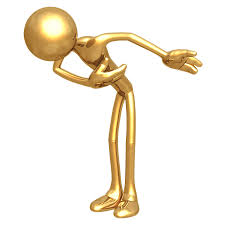 68